Closed Captioning
To view close captioning for today’s webinar, you will need to open a separate window or web browser than you are using for the webinar. You can also view it from a mobile device.At the start time for the webinar, please copy the link below into your browser: http://www.captionedtext.com and please enter the confirmation number: 2619666
If you have any difficulty with the close captioning please send a chat message to “AAMC meetings” or send an email to Ashley Makarsky at amakarsky@aamc.org.
The AAMC Group on Student Affairs is pleased to introduce our speakers today:
Joan Bisagno, PhD 
Stanford University

Barbara Hammer, MEd
University of Missouri

Neera R. Jain, MS, CRC
University of California, San Francisco
Auckland Disability Law Centre

Tim Montgomery, MA
Northwestern University
Please use the Q&A panel located on the right hand side of your screen to submit your questions. Send to All Panelists.
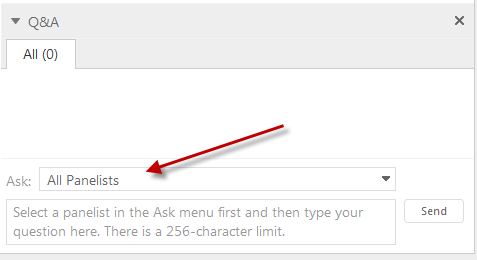 [Speaker Notes: Image description: Describe how to ask questions, explain that questions should be sent to all panelists]
The Coalition wishes to thank the AAMC and for their generous support in developing this webinar series.
Separating Fact from Fiction:
Debunking Disability Myths and Addressing Legitimate Concerns
“Possibility is ultimately defined by an individual; whereas, limitations are often defined by society.”
- Christopher Read, Former Assistive Technology Specialist
6/10/2015
6
Coalition for Disability Access in Graduate Health Science and Medical Education
Overview
Introduce 4 prevailing myths about students with disabilities studying medicine
 Dispel each myth by discussing the reality of the experiences of students with disabilities
 Discuss the legitimate concerns that underlie each myth
 Explain best practices to provide access without diminishing outcomes for students and patients
 Questions
6/10/2015
7
Coalition for Disability Access in Graduate Health Science and Medical Education
Myth #1:Students with disabilities cannot fulfill the rigorous requirements of medical programs.
6/10/2015
8
Coalition for Disability Access in Graduate Health Science and Medical Education
Myth #1: Dispelling The Myth
All students must meet the same academic and technical requirements and standards as their non disabled peers - with or without accommodations
 Academic and technical standards provide a clear guide for “what” is deemed “essential”
 “How” students will meet those standards begins the discussion about accommodations
6/10/2015
9
Coalition for Disability Access in Graduate Health Science and Medical Education
Myth #1: Addressing Legitimate Concerns
When accommodations conflict with standards – start a discussion
 “Reasoned deliberations” must take place to determine if the requested accommodations would fundamentally alter the program
Discuss the “unique qualities” of the requested accommodation
Consider alternative accommodations
 Essentialness must be more than tradition
6/10/2015
10
Coalition for Disability Access in Graduate Health Science and Medical Education
Myth #1: Scenario
Student with a well-documented history of severe chronic health condition that results in frequent, extended hospitalizations
 Student qualified for, and frequently used, accommodations through undergraduate career
 Prior to starting medical school, student requests the following accommodations:
“Leniency in absence policies”
Make up exams and homework for time missed
Extra tutoring to cover missed material
6/10/2015
11
Coalition for Disability Access in Graduate Health Science and Medical Education
Myth #2:Providing accommodations to students with disabilities compromises patient safety.
6/10/2015
12
Coalition for Disability Access in Graduate Health Science and Medical Education
Myth #2: Dispelling The Myth
Patient safety is one of the most fundamental aspects of health care: accommodations should never compromise safety.
 Patient safety concerns must be reasonable, legitimate and well informed.
 Clinical setting safety policies, procedures and checks should be in place for all medical professionals
6/10/2015
13
Coalition for Disability Access in Graduate Health Science and Medical Education
Myth #2: Addressing Legitimate Concerns
Each clinical setting should have specific safety requirements that must be evaluated individually
 Clinical settings that have “direct impact” on the body may have much more stringent levels of safety required
 Open communication and a team approach is essential to evaluate any proposed threat to safety
6/10/2015
14
Coalition for Disability Access in Graduate Health Science and Medical Education
Myth #2: Scenario
Student enters medical school with no identified disability
 Midway through M2 develops disability
Accommodations include: 50% extended time on exams; 15-minute rest breaks off the clock for every 1.5 hours of testing 
 Student now entering 3rd year clerkships
 Medication side effects and functional limitations:
mild headache
hand tremor (side effect of medication)
6/10/2015
15
Coalition for Disability Access in Graduate Health Science and Medical Education
Myth #3:Accommodations in the clinical setting do not prepare students for the “real world.”
6/10/2015
16
Coalition for Disability Access in Graduate Health Science and Medical Education
Myth #3: Dispelling The Myth
Universities are educational institutions not employers
 Accommodations are available in the work place 
 “Reasonableness” of accommodations can differ between academic and clinical settings
 In most cases, we cannot deny an accommodation simply because it may not be available in the workplace, licensing exams, etc.
6/10/2015
17
Coalition for Disability Access in Graduate Health Science and Medical Education
Myth #3: Addressing Legitimate Concerns
Technical standards grounded in the current world of work should be upheld
Essential skills should relate directly to the reality of the workplace
Workplace opportunities would be extremely limited if these skills were eliminated
6/10/2015
18
Coalition for Disability Access in Graduate Health Science and Medical Education
Myth #3 Scenario
Student requests accommodation of extended time for OSCE
 School initially says no citing: patient load management, licensing exam expectations, scheduling barriers
 Explore exam objectives: What is being measured?
 Discrete portions of exam: preparation, patient encounter, charting
 Accommodations available on USMLE Step 2
 Human variation in medical practice
 Reality of 1.5 ext time = 3 minutes, not 1 hour
 Outcome: 
Requests reviewed case by case
Pre-book additional day for exams with accommodations
6/10/2015
19
Coalition for Disability Access in Graduate Health Science and Medical Education
Myth #4:Students with disabilities cannot handle the intensity of health science programs.
6/10/2015
20
Coalition for Disability Access in Graduate Health Science and Medical Education
Myth #4: Dispelling The Myth
Same successes and challenges as their non-disabled peers
Inherent stressors of medical school
Divorce/relationship difficulties
Financial struggles
Family/personal acute/chronic health challenges
Academic difficulties; some for the first time
  Students with disabilities have no more or less ability to handle the intensity of the programs, but need to feel supported by the school so they: 	
Can develop resiliency and coping strategies to use in the future
Don't hesitate to disclose and forgo support and assistance.
6/10/2015
21
Coalition for Disability Access in Graduate Health Science and Medical Education
Myth #4: Addressing Legitimate Concerns
Avoid making stereotyped assumption about a particular disability
 Base concerns on actual student performance, not assumptions about students ability re: disability
 Coordinate campus resources to address the challenges of all students
 Proactively address academic support, mental and physical health, self care, and work life balance
6/10/2015
22
Coalition for Disability Access in Graduate Health Science and Medical Education
Myth #4 Scenario
Student enters medical school.
 Family lives with the student; parents, spouse (could not work for temporary health reasons), 2 young children
 All household responsibilities falling on the student  shoulders.
 Limited time to study and prepare academically.
 Begins to struggle academically; student’s academic success has been a significant part of the student identity
 Financial limitations and restrictions; while the student is seen as the primary provider
 Student feels immensely overwhelmed and begins to contemplate suicide.
6/10/2015
23
Coalition for Disability Access in Graduate Health Science and Medical Education
Questions?
6/10/2015
24
Coalition for Disability Access in Graduate Health Science and Medical Education
[Speaker Notes: ALL]
Resources
To join the List-Serv contact: 
Leigh Culley at lculley@pitt.edu 
For more information on the Coalition go to: 
sds.ucsf.edu/coalition
To order the book visit: 
Save 20% 
www.springerpub.com 
Promo code: AF1504
[Speaker Notes: Image description: Front cover for the book “The Guide to assisting students with disabilities: Equal access in Health Science and Professional Education.” It has a blue/pink background with circles and the title in a black box with white lettering for the main part of the title and blue for the subtitle. The editors names Lisa M. Meeks and Neera R Jain are in black at the bottom.]
Be sure to register for the next webinar“Clinical Accommodations: Upholding Standards While Creating Equal Access” (7/9/15)
Details and Registration can be found
www.aamc.org/gsa